Company Name: Add Company Name
Date: DD/MM/YYYY
Social Media
Competitive Analysis Slides
Add a main point
Add a main point
Add a main point
Add a main point
Add a main point
Add a main point
Add a main point
Add a main point
Add a main point
Add a main point
Add a main point
Add a main point
Facebook
Add a main point
Add a main point
Add a main point
Add a main point
Add a main point
Add a main point
Add a main point
Add a main point
Add a main point
Add a main point
Add a main point
Add a main point
Add a main point
Add a main point
Add a main point
Add a main point
Instagram
Add a main point
Add a main point
Add a main point
Add a main point
Add a main point
Add a main point
Add a main point
Add a main point
Add a main point
Add a main point
Add a main point
Add a main point
Add a main point
Add a main point
Add a main point
Add a main point
Twitter
Add a main point
Add a main point
Add a main point
Add a main point
Competitive analysis of multiple social media tools
Add a main point
Add a main point
Add a main point
Add a main point
Add a main point
Add a main point
Add a main point
Add a main point
Add a main point
Add a main point
Tool 1
Add a main point
Add a main point
Add a main point
Add a main point
Add a main point
Add a main point
Add a main point
Add a main point
Add a main point
Add a main point
Tool 2
Add a main point
Add a main point
Add a main point
Add a main point
Add a main point
Add a main point
Add a main point
Add a main point
Add a main point
Add a main point
Tool 3
Add a main point
Add a main point
Add a main point
Add a main point
Add a main point
Add a main point
Add a main point
Add a main point
Add a main point
Add a main point
Add a main point
Add a main point
Youtube
Add a main point
Add a main point
Add a main point
Add a main point
Add a main point
Add a main point
Add a main point
Add a main point
Add a main point
Add a main point
Add a main point
Add a main point
Add a main point
Add a main point
Add a main point
Add a main point
Vimeo
Add a main point
Add a main point
Add a main point
Add a main point
Add a main point
Add a main point
Add a main point
Add a main point
Add a main point
Add a main point
Add a main point
Add a main point
Add a main point
Add a main point
Add a main point
Add a main point
TikTok
Add a main point
Add a main point
Add a main point
Add a main point
Competitive landscape with Social Media audit findings
Date: DD/MM/YYYY
Facebook
Instagram
Twitter
Add a main point
Add a main point
Add a main point
Add a main point
Add a main point
Add a main point
Add a main point
Add a main point
Add a main point
Add a main point
Add a main point
Add a main point
Add a main point
Add a main point
Add a main point
Add a main point
Add a main point
Add a main point
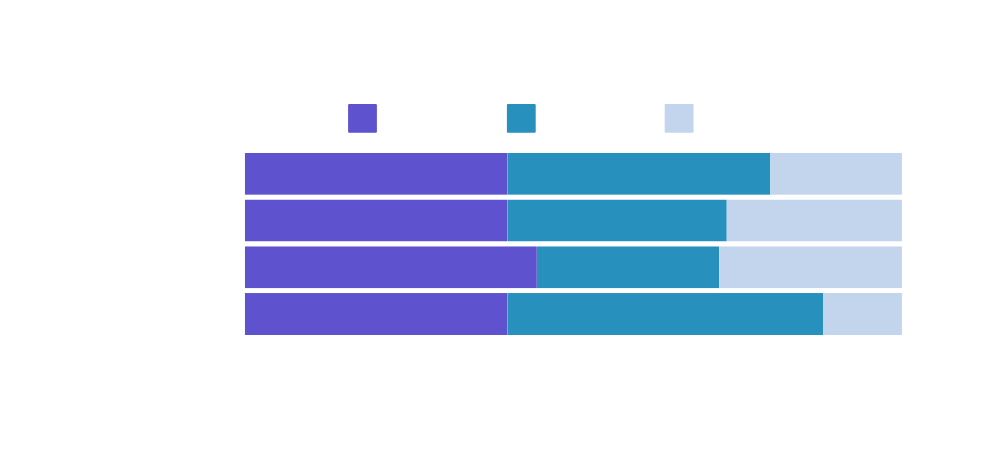 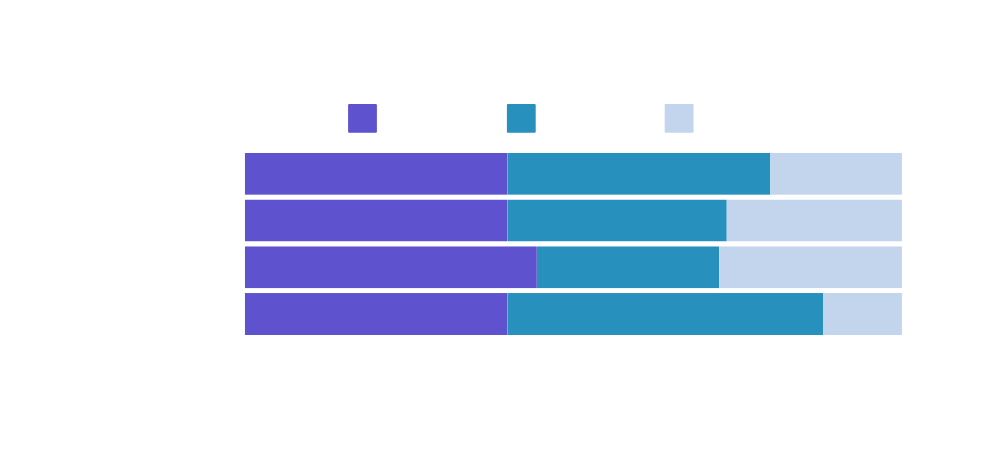 RESOURCE PAGE
Use these design resources in your Canva Presentation.
Fonts
Design Elements
This presentation template
uses the following free fonts:
TITLES:
IBM PLEX SANS

HEADERS:
IBM PLEX SANS

BODY COPY:
IBM PLEX SANS
You can find these fonts online too.
Colors
#0F0D4A
#C2D5EC
#FFFFFF
DON'T FORGET TO DELETE THIS PAGE BEFORE PRESENTING.
CREDITS
This presentation template is free for everyone to use thanks to the following:
for the presentation template
Pexels, Pixabay
for the photos
Happy designing!